Science Lesson 7
LS Classrooms – 229 and 311
Ms. O office hours – Monday, Wednesday, Thursday 11-12Email – koslosky@thewatsoninstitute-fa.org
Phone – 412-307-7054
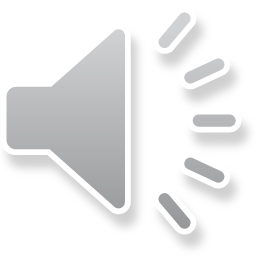 Uranus 7th planet from the sun
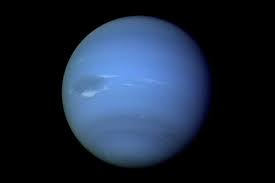 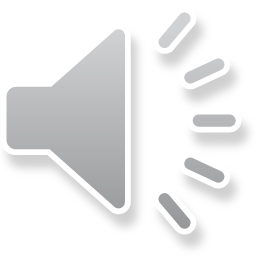 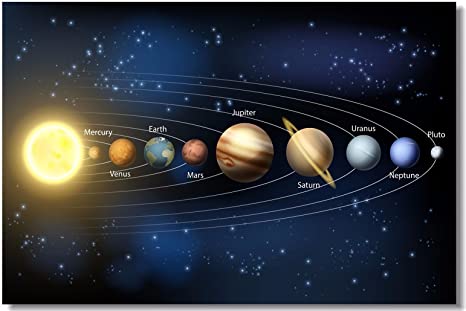 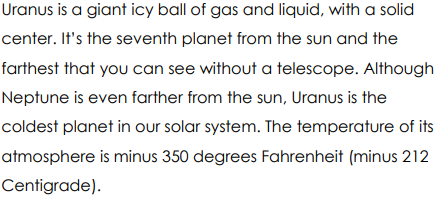 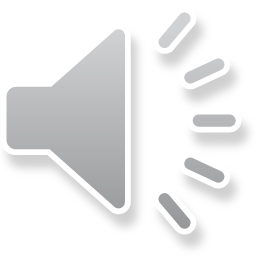 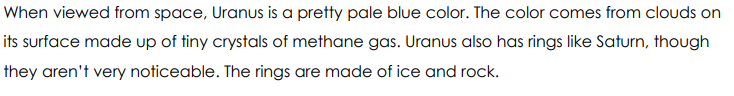 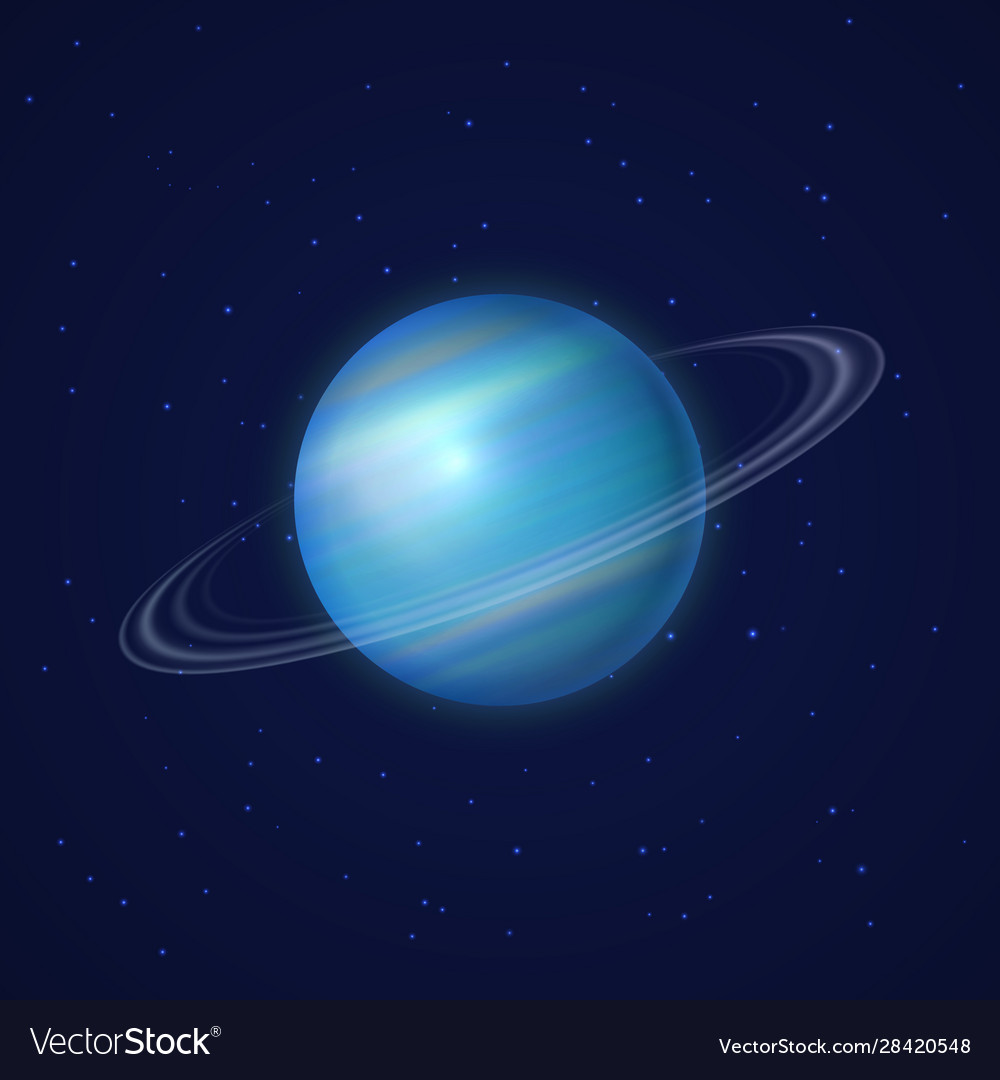 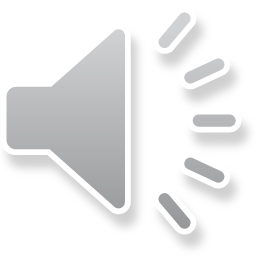 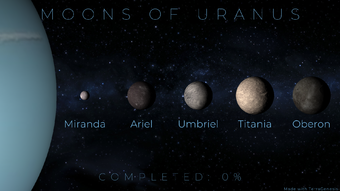 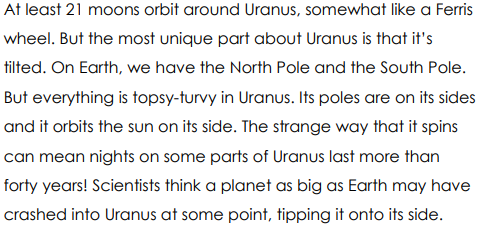 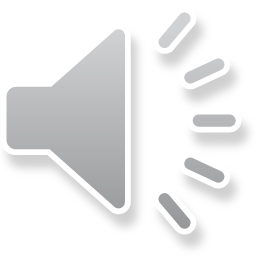 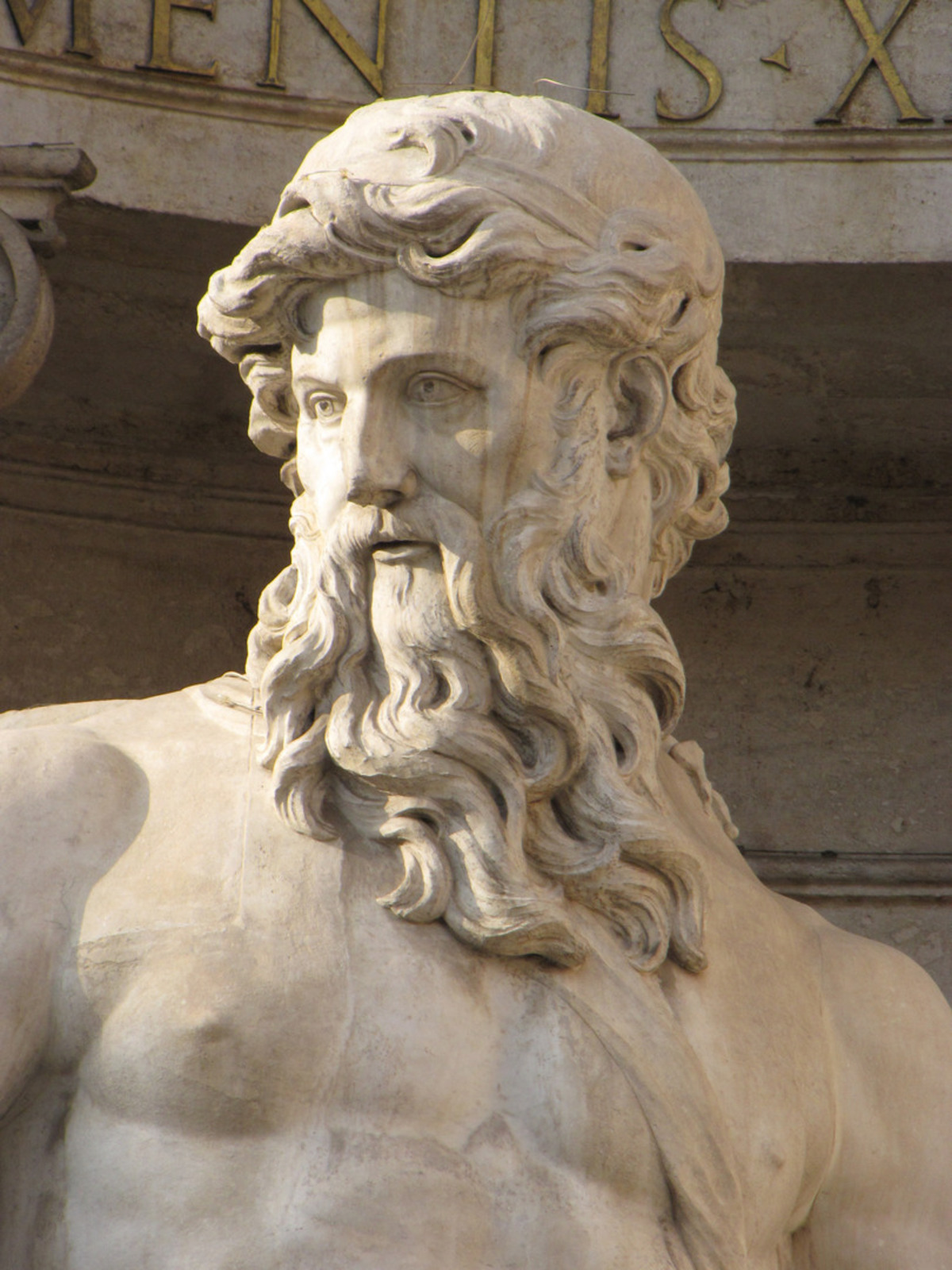 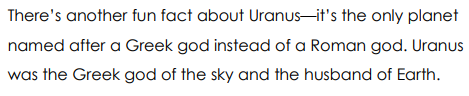 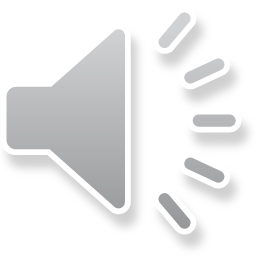 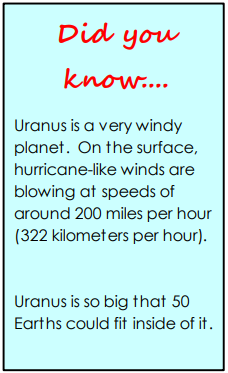 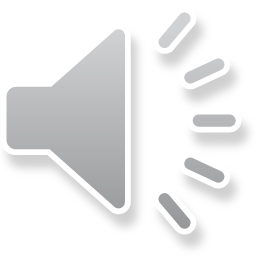 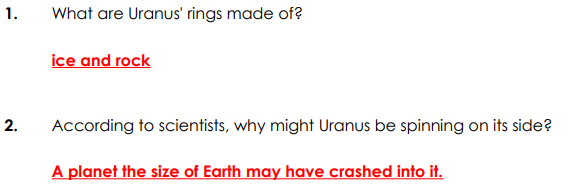 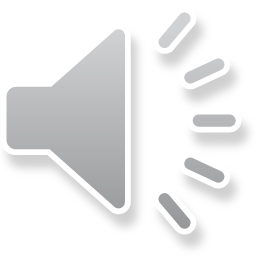 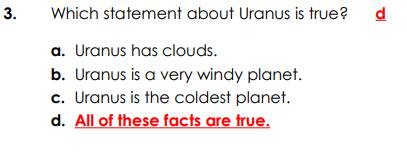 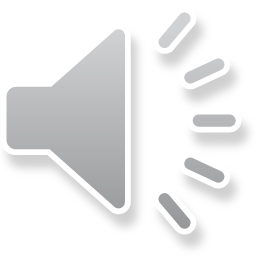 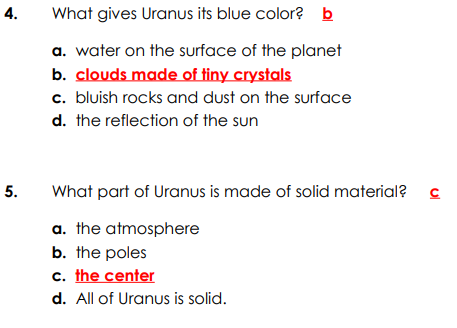 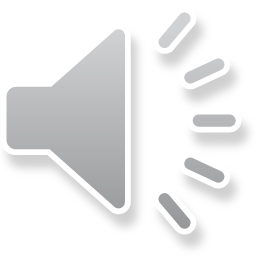 Thank you and stay safe!
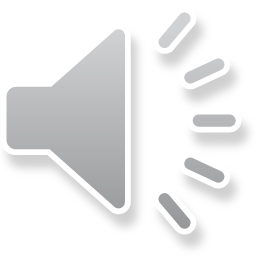